Operations Training Working Group

Mark Spinner
Chairman

2/13/2017
Winter Storm / GridEx IV
Exercise incident response plans
Expand local and regional response
Engage critical interdependencies
Improve communication
Gather lessons learned
Engage senior leadership
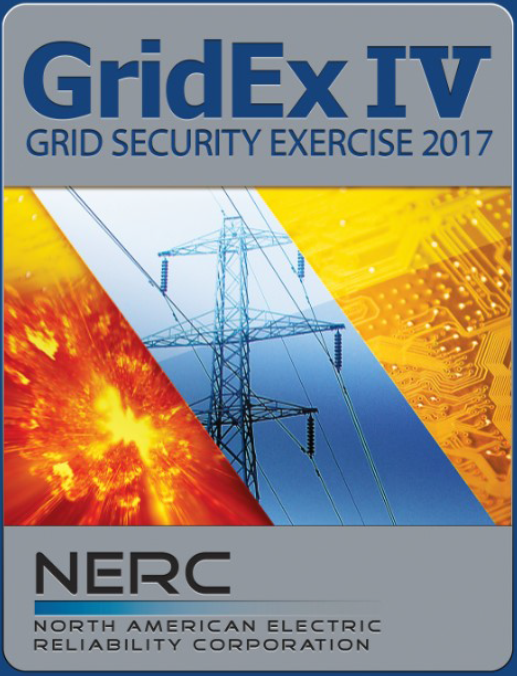 2
GridEx IV
GridEx is an unclassified public/private exercise designed to simulate a coordinated cyber/physical attack with operational impacts on electric and other critical infrastructures across North America to improve security, resiliency and reliability
3
Organizational Benefits
Voluntary participation
Opportunity, if you choose, to demonstrate compliance with NERC reliability standards requirements, for example:EOP-004 Event Reporting
EOP-008 Loss of Control Center Functionality
CIP-008 Incident Reporting and Response Planning
CIP-009 Recovery Plans for Critical Cyber Assets
No reporting to NERC on compliance matters as part of GridEx
4
Individual Training Benefits
NERC Certified Operators may earn up to 16 NERC continuing education hours
Training hours for staff with information technology or cyber security certifications
Training hours for staff with physical security certifications
Opportunity to cross-train staff to support other business functions
*Get training department involved as Planners early!
5
Winter Storm / GridEx IV
Grid Ex IV Nov 15 – 16, 2017
Planning is starting now.
February/March solicit OTWG/OWG for participation (Identify Planners/Players)
April solicit TO/QSE event input for Winter Storm Drill and Grid Ex IV
June events due to ERCOT for inclusion
October all events fully implemented in simulator
Winter Storm Drill Oct 18 – 19, 2017
6
Winter Storm Drill
Questions
7